15. rujna 2015., ZagrebMogućnosti eTwinninga u području općeg obrazovanjaAna Perišić –Odjel za opće obrazovanje, AMPEU
Što je eTwinning?
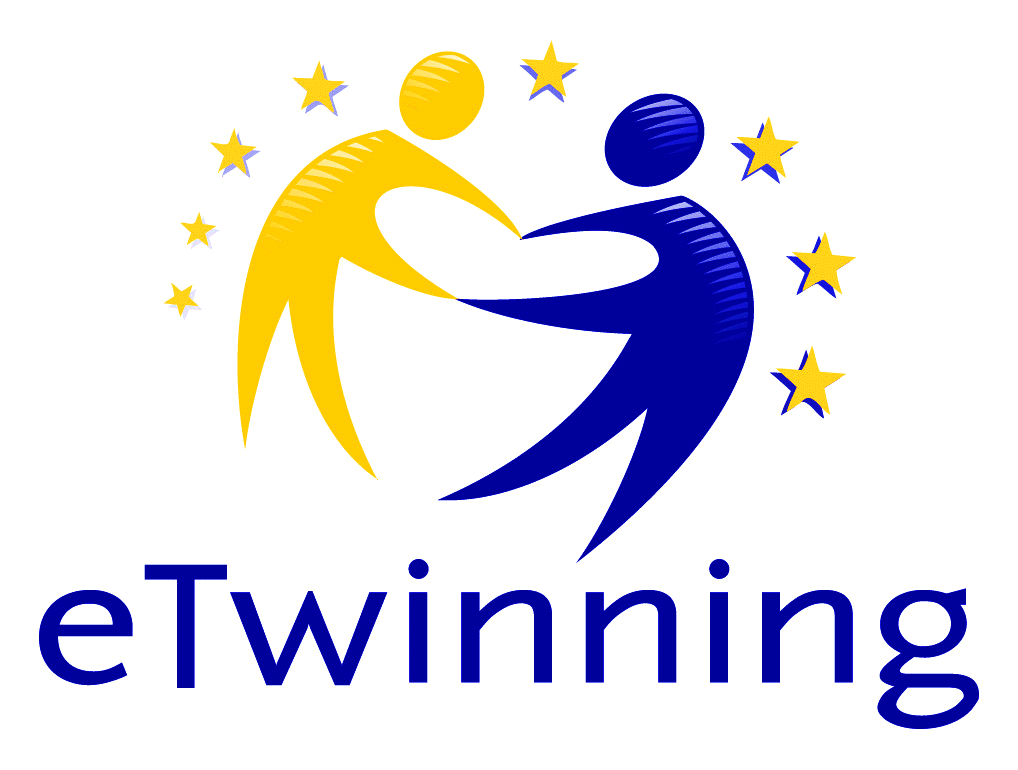 Online platforma za suradnju odgojno-obrazovnih institucija
Projektna nastava → temelj: međunarodna suradnja i IKT
eTwinning Hrvatska u brojkama
1254 škola
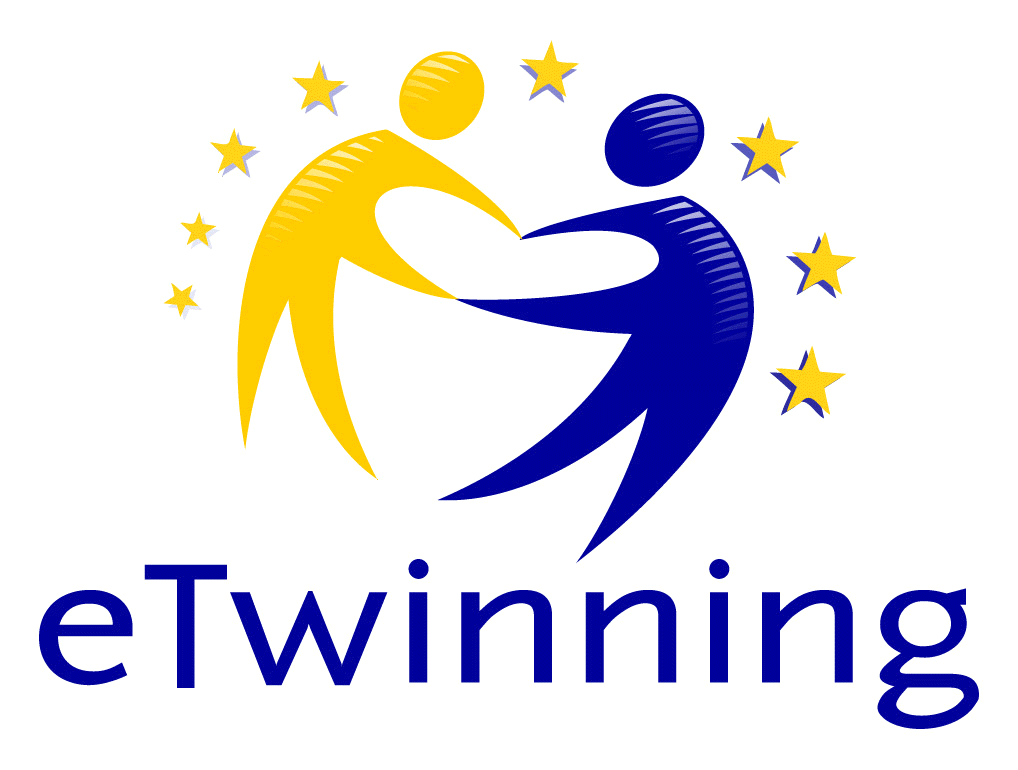 154
oznaka kvalitete
eTwinning projekti
Virtualno mjesto za suradnju
Europska dimenzija obrazovanja
Primjer eTwinning projekta„Express yourself”
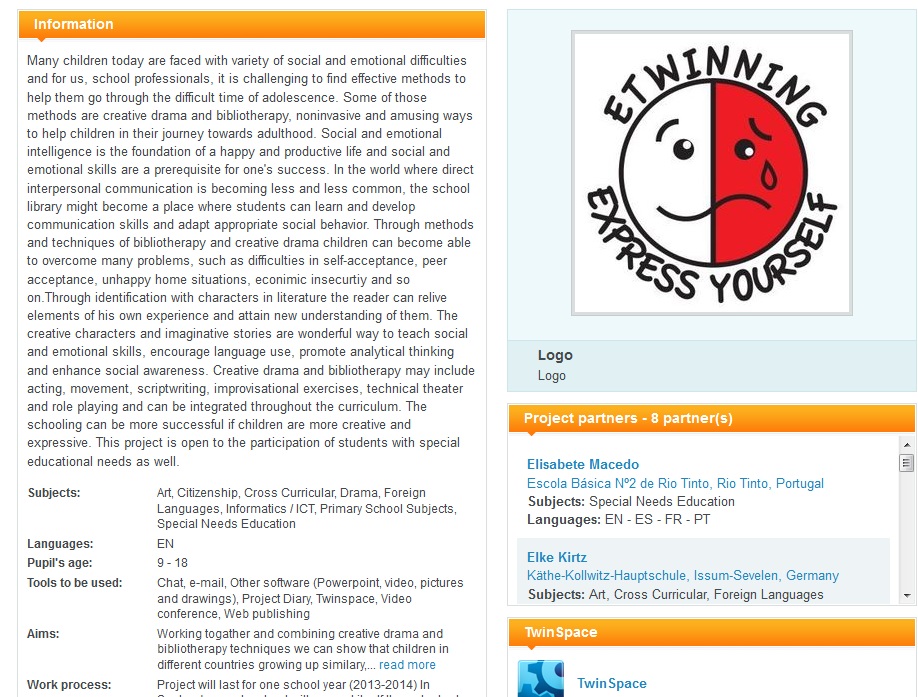 Primjer eTwinning projekta„Express yourself”
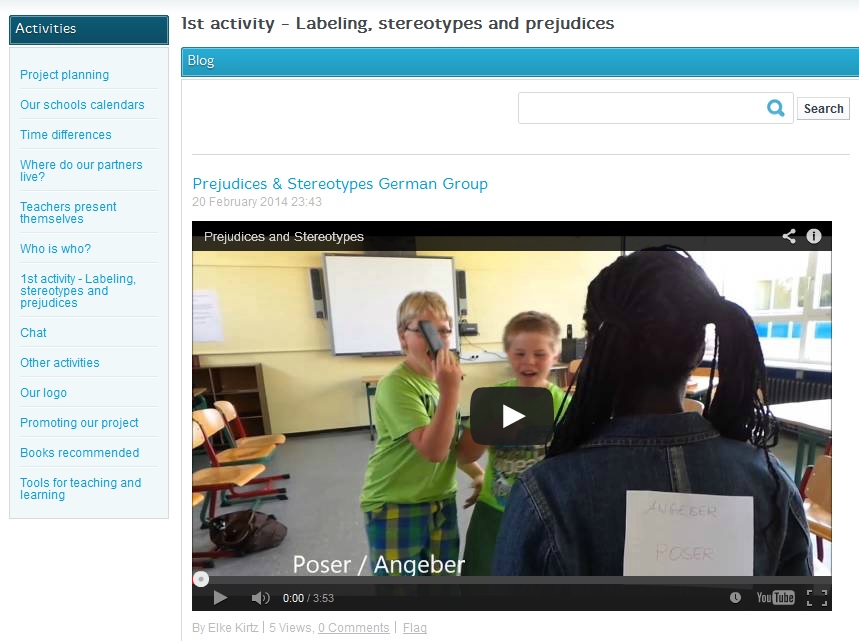 Primjer eTwinning projekta„Photography as a pedagogical tool”
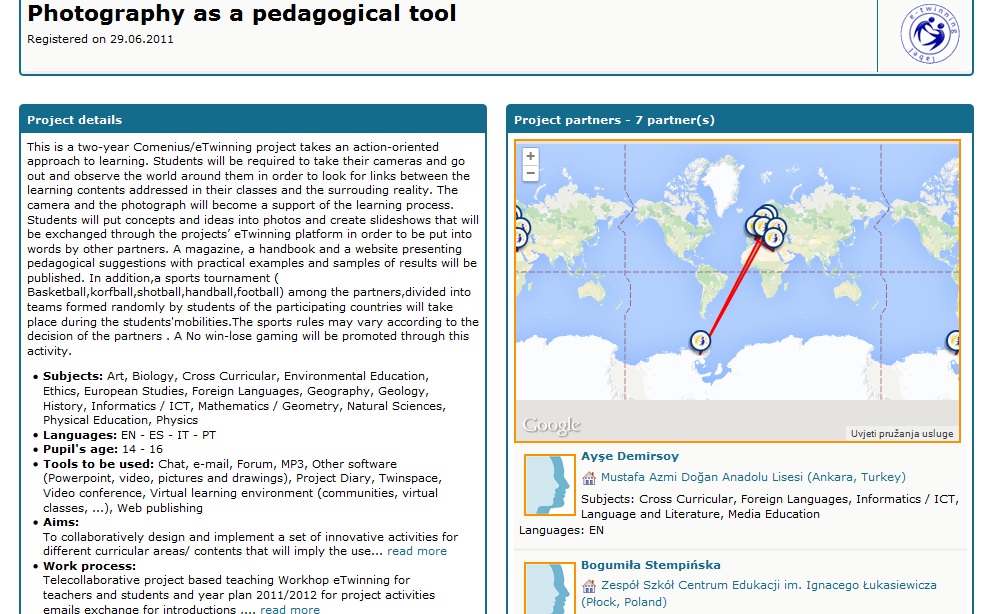 Primjer eTwinning projekta„Photography as a pedagogical tool”
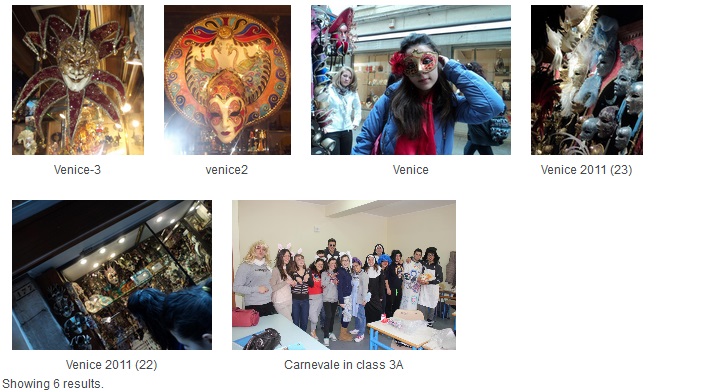 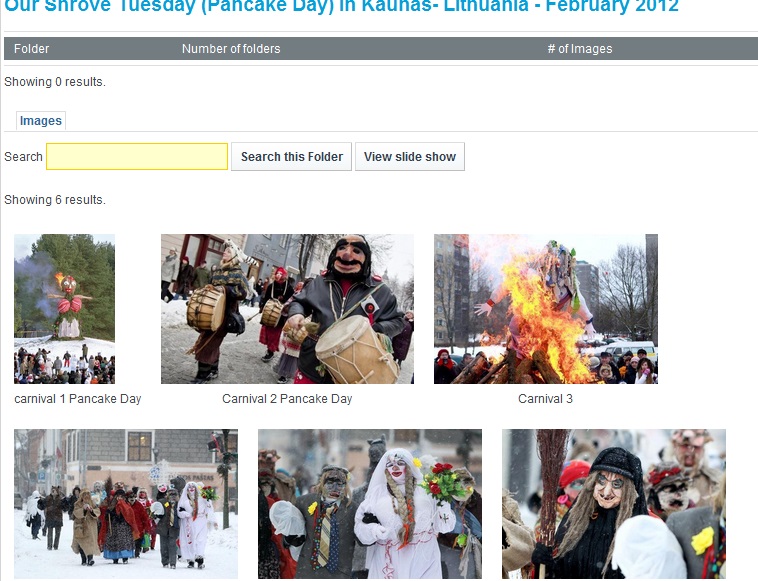 eTwinning za korisnike-tri razine
1. Javni portal www.etwinning.net
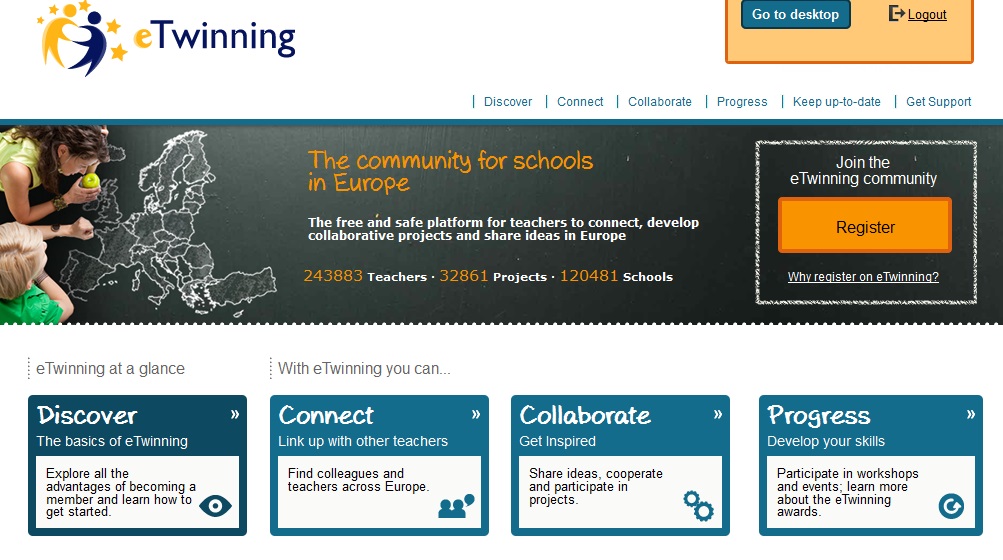 eTwinning za korisnike-tri razine
2. eTwinning Desktop - osobni profil eTwinnera
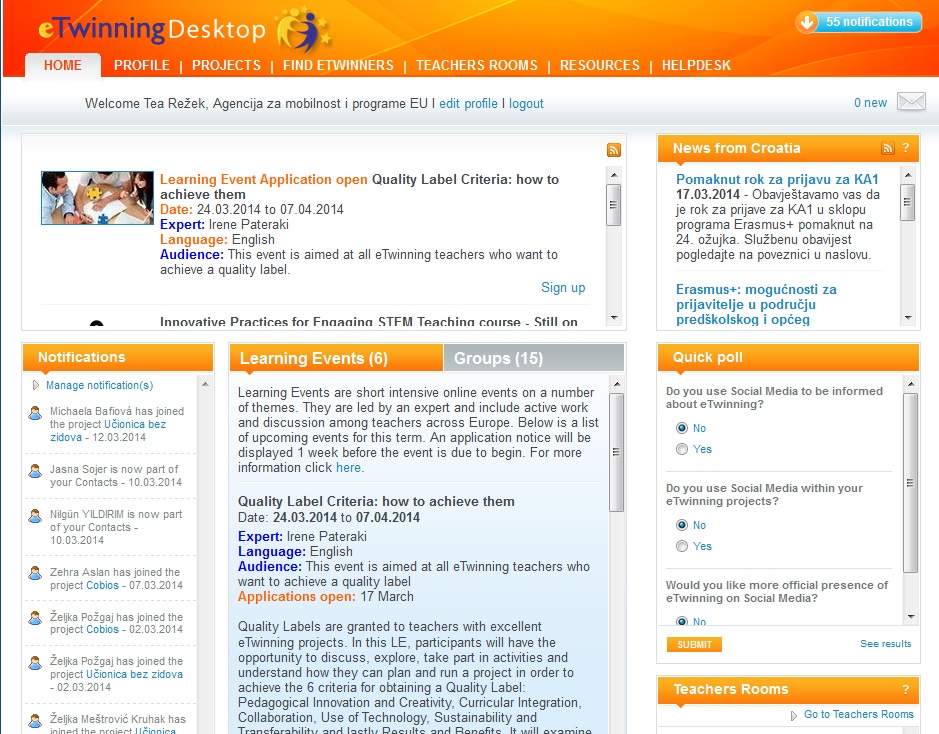 eTwinning Plus
[Speaker Notes: URF (Unique Registration Facility)
ECAS (European Commission Authentication System)
Registracija traje otprilike 10-15 minuta]
Planiranje projekta
Nalaženje partnera putem eTwinning Desktopa - princip društvene mreže
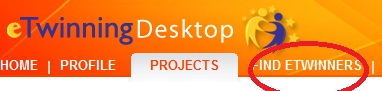 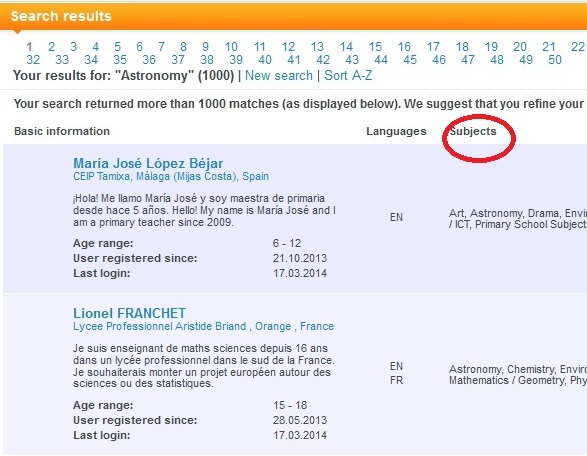 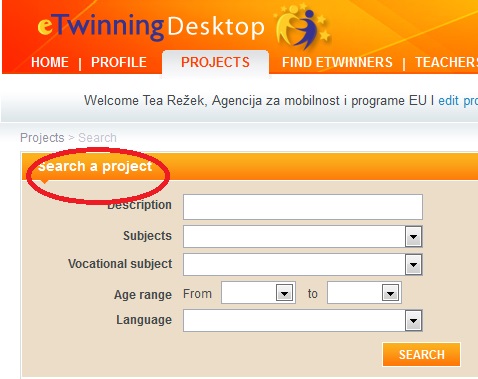 http://www.etwinning.net/en/pub/progress/learning_events.htm
Planiranje projekta
Mrežne edukacije - „Learning events”
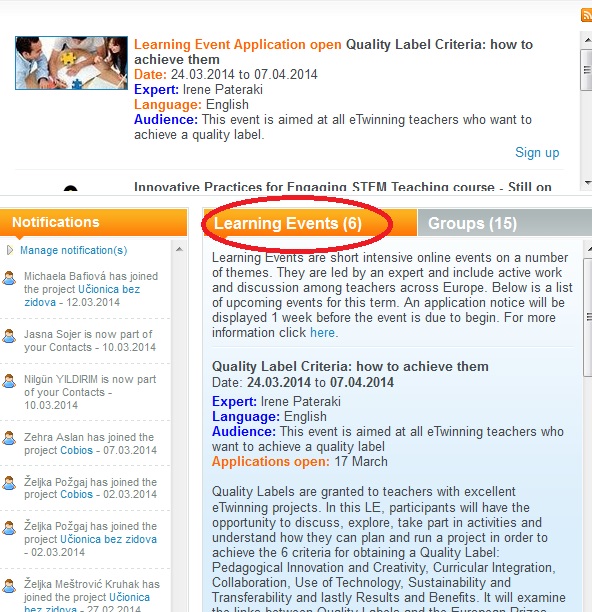 Neke od edukacija u ponudi:
Global education in eTwinning
Learning outside the classroom
Responsible use of the Internet

Edukacije na hrvatskom jeziku!

http://www.etwinning.net/en/pub/progress/learning_events.htm
Planiranje projekta
eTwinning mobilnosti za registrirane korisnike:- za različite profile, razine iskustva i interese korisnika

Radionice profesionalnog usavršavanja
Seminari
Konferencije
- objava na mrežnim stranicama AMPEU ieTwinning portalu/Vijesti iz Hrvatskehttp://www.mobilnost.hr/index.php?id=896
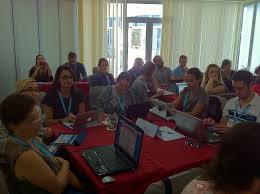 Planiranje projekta
eTwinning webinari:webinari na engleskom jeziku, u organizaciji Središnje službe u Briselu:
http://www.etwinning.net/en/pub/progress/online_seminars.htm

WEBINARI ZA HRVATSKE KORISNIKE
Ovogodišnji webinari:
http://www.mobilnost.hr/index.php?id=914

Prošlogodišnji webinari:
http://www.mobilnost.hr/index.php?id=786
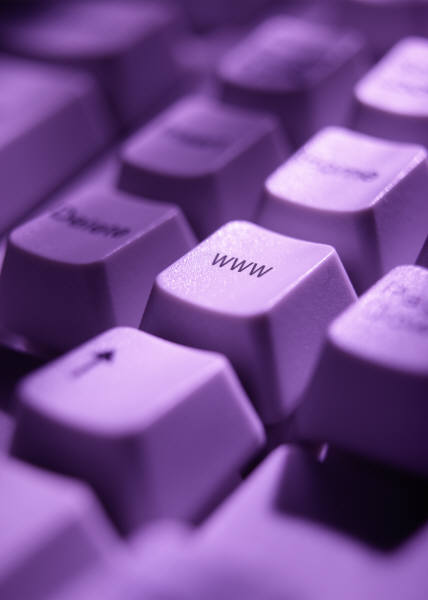 Planiranje projekta
Stjecanje iskustva u provedbi eTwinning projekata - lakše uočavanje vlastitih potreba i mogućnosti koje pruža eTwinning
- Project Kits/projektni kompleti- inspiracija za projekte
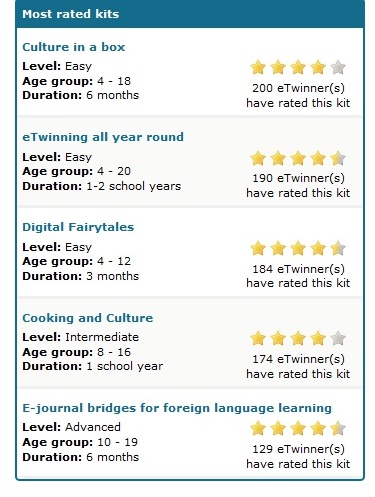 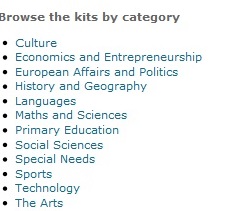 eTwinning za korisnike-tri razine
3. TwinSpace- mjesto za predstavljanje projekta
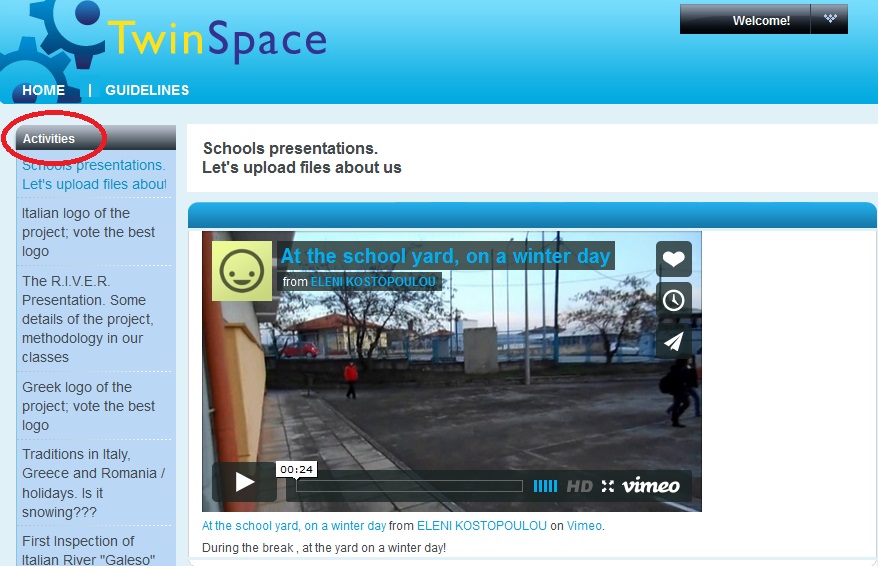 Provedba projekta
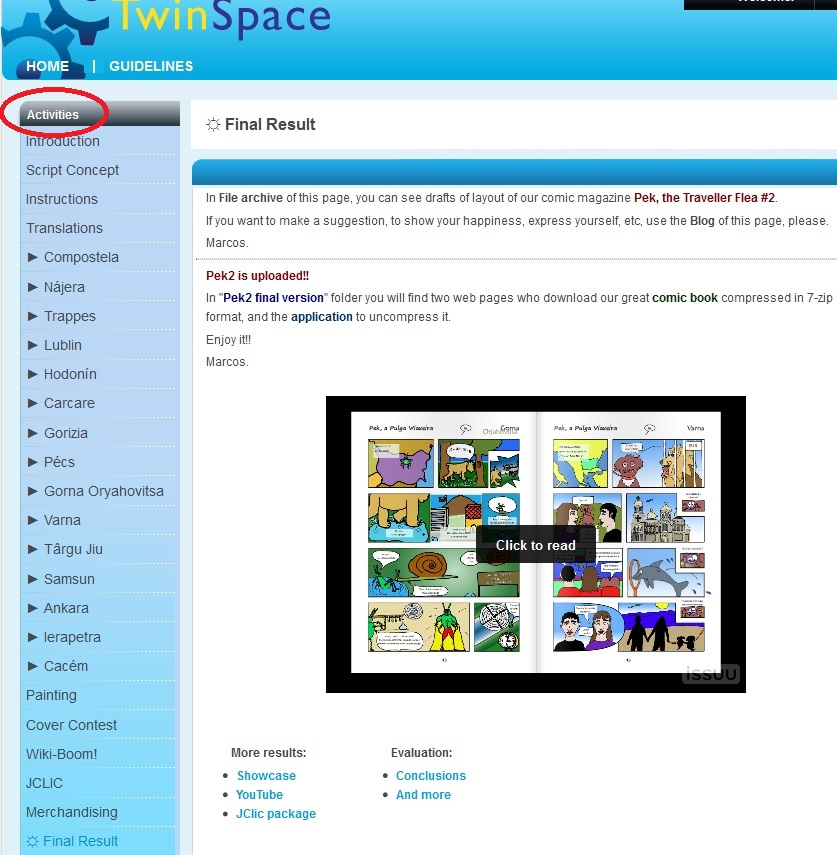 Objava i praćenje projektnih aktivnosti
Transparentnost, vidljivost
Prepoznatljivost uključenih škola
Priznanje rada učenika i učitelja/nastavnika
Ugradnja različitih sadržaja - video, audio, web 2.0 alati
Olakšano izvještavanje
Provedba projekta
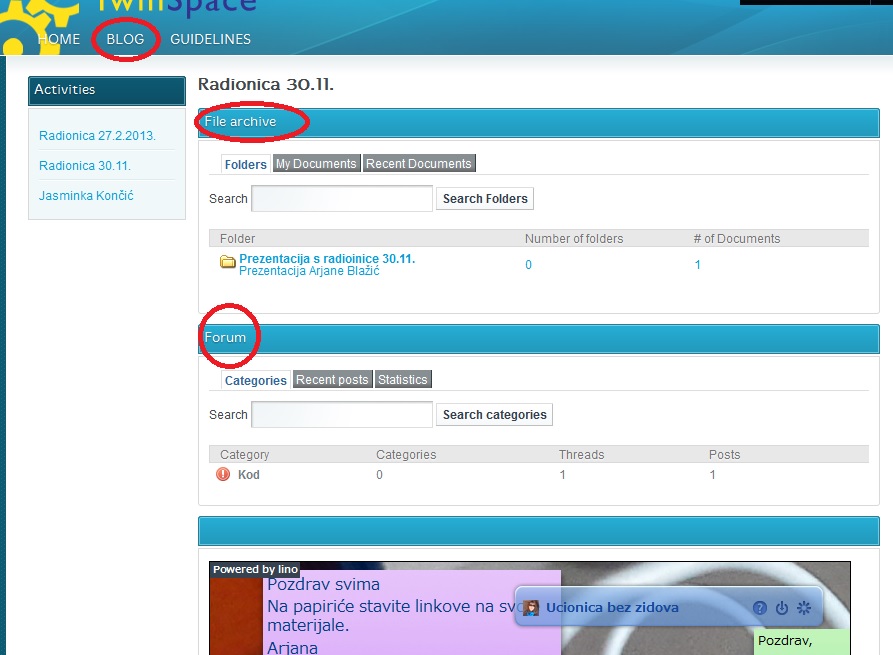 Komunikacija među partnerima (chat, forum, blog, dijeljenje dokumenata)
Održivost projekta i nakon fizičke mobilnosti
Provedba projekta
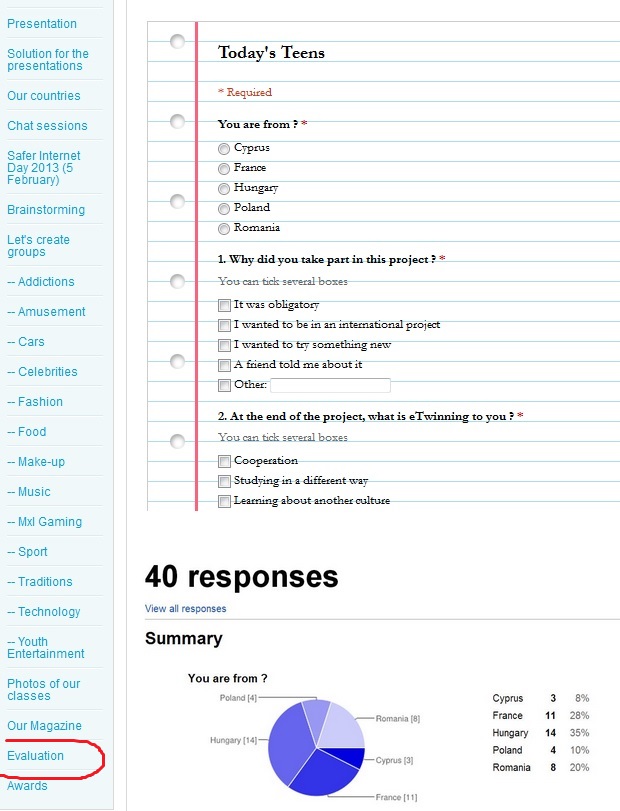 Olakšano praćenje i vrednovanje projekta
Moguće je ugraditi različite preporučene alate za evaluaciju
Provedba projekta
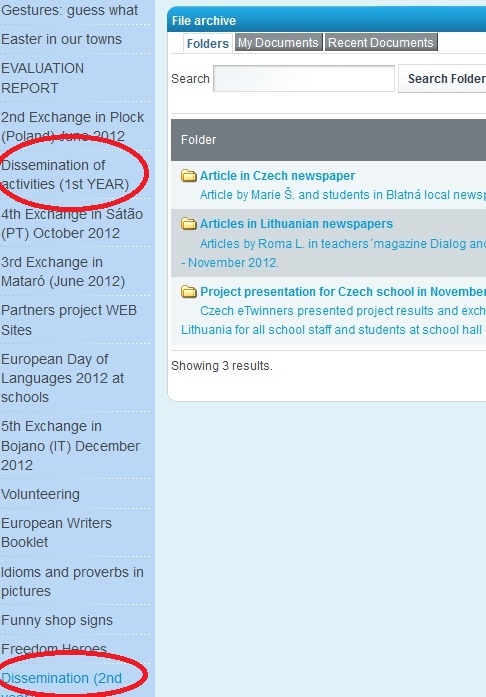 Važno sredstvo za širenje i iskorištavanje  rezultata projekta
Inspiracija ostalim eTwinnerima
Potencijalni dobitnik oznake kvalitete i nacionalnih/europskih eTwinning nagrada
Nadogradnja projekta s većim brojem partnera
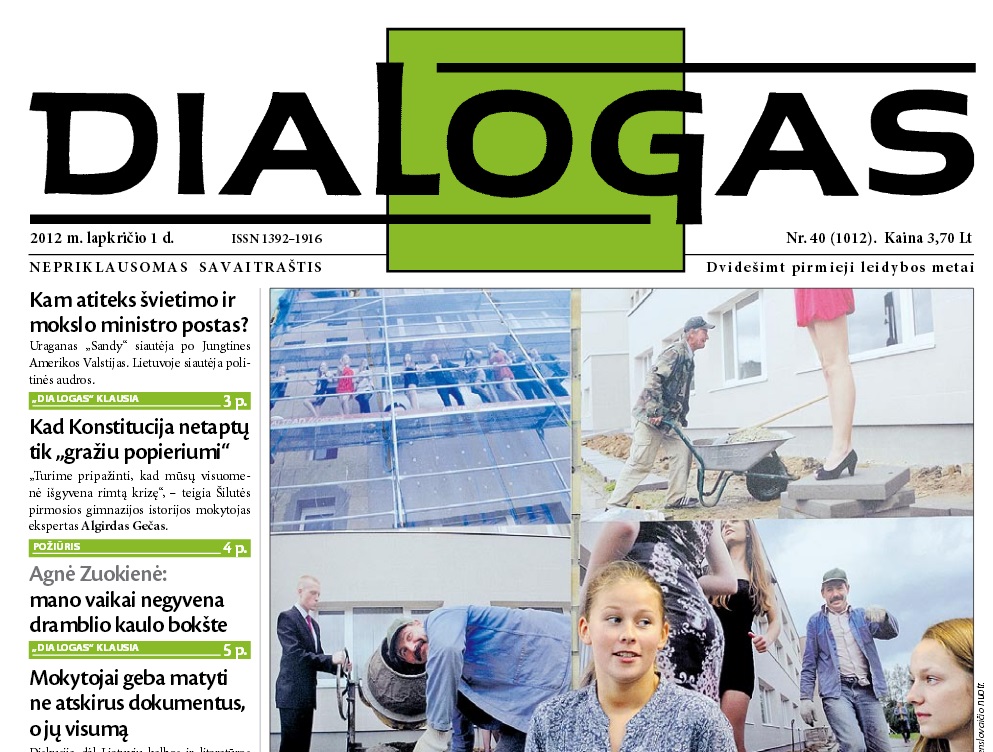 eTwinning u školi
Razvoj kurikuluma
Internacionalizacija, kvaliteta i razvoj ustanove
eTwinning oznake za kvalitetu
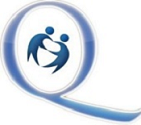 Nacionalna nagrada COMET- 3 starosne, 1 posebna kategorija- rok 24. listopad
Nacionalna služba za podršku
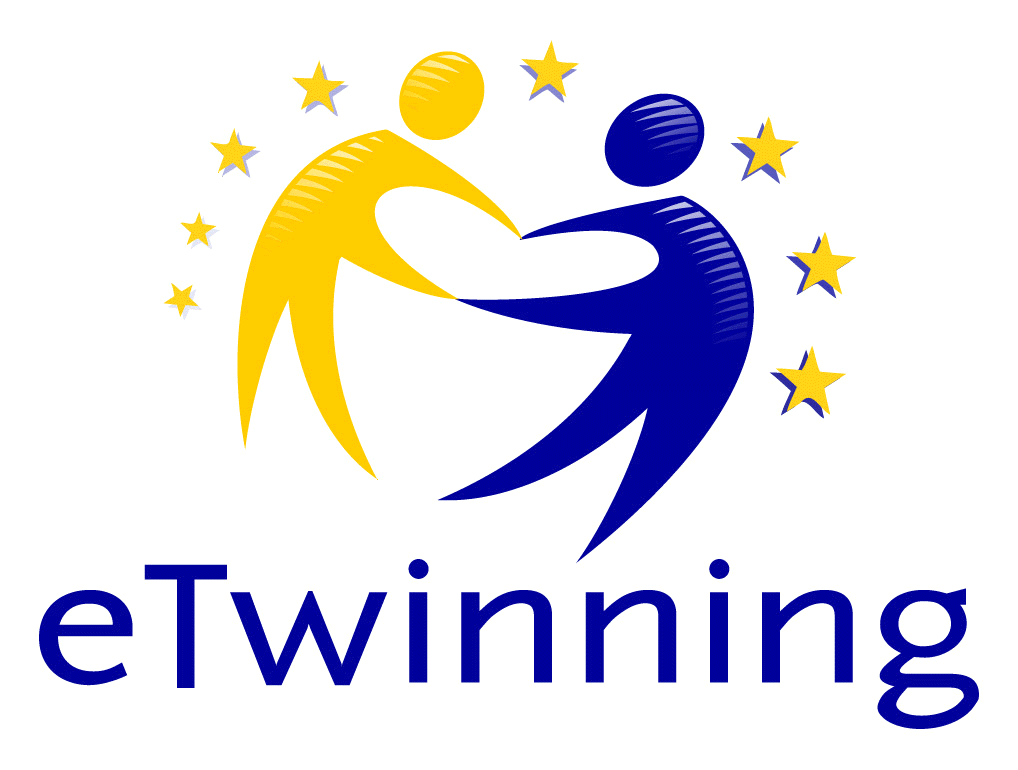 etwinning@mobilnost.hr
eTwinning portal
www.etwinning.net

eTwinning na stranicama AMPEU
http://www.etwinning.hr
Facebook: Comenius i eTwinning Hrvatska
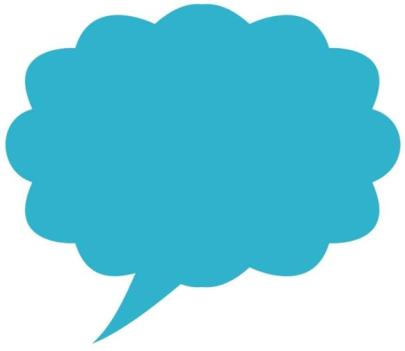 Hvala na pažnji!